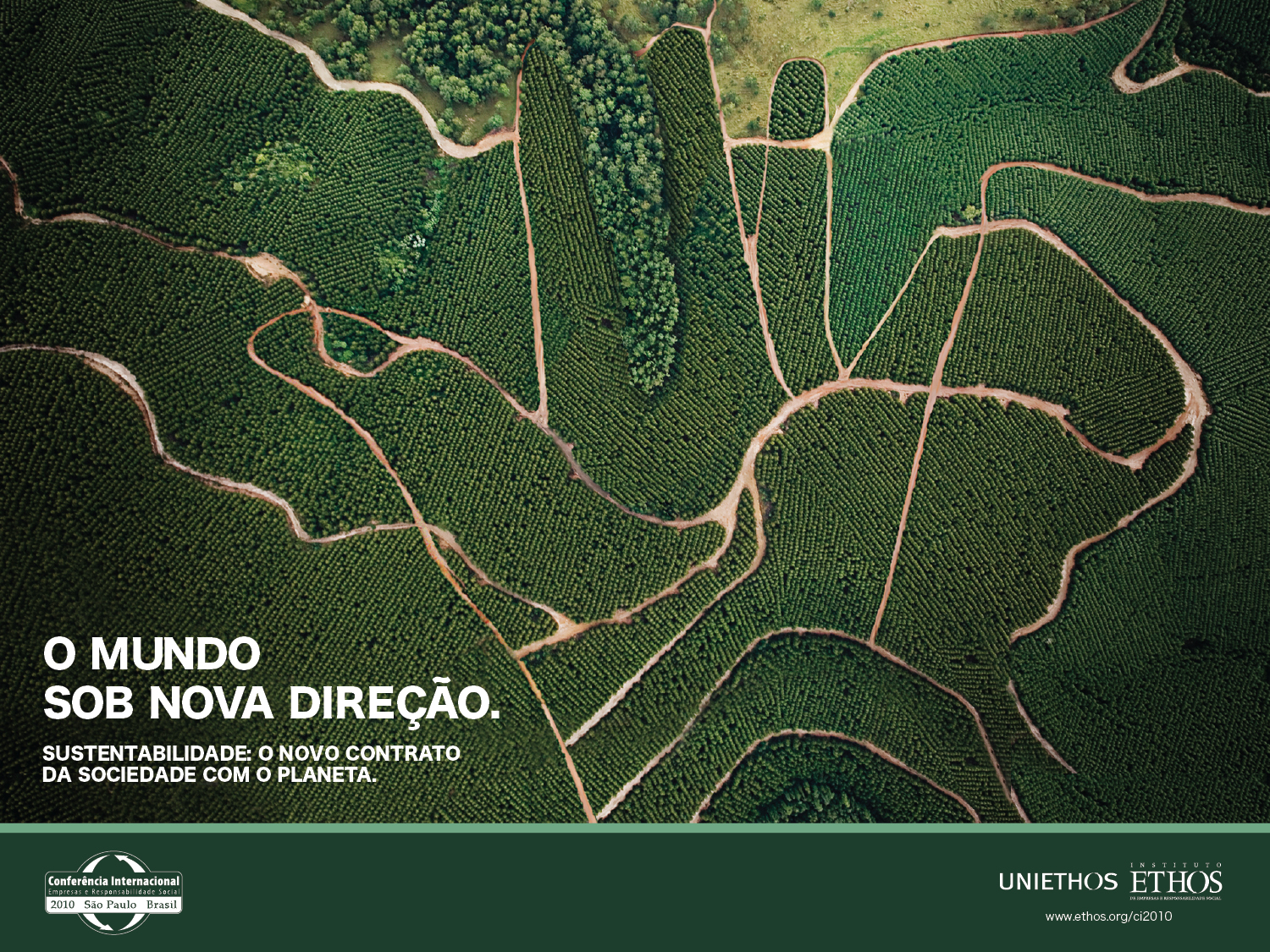 Uma Economia Verde, Inclusiva e Responsável pela Erradicação da Pobreza
Resultados esperados
Analisada e avaliada a constituição de vínculos de negócios sustentáveis em 3 casos de negócios inclusivos mapeados pelo IARSE (Argentina).

 Identificadas propostas para contribuir para o fortalecimento e dinamização de economias locais a partir de práticas inclusivas de negócios.
Atividades
Leitura dos casos

 Avaliação do vínculo de negócio, por eixo
Quais os fatores chave para o sucesso da iniciativa?
Que entraves você enxerga para a ampliação deste tipo de iniciativa em um número maior de empresas?
1. O que as empresas podem fazer para ampliar a prática de negócios inclusivos?
2. Que dificuldades poderiam encontrar nesse caminho?
3. Que propostas, tanto para as empresas quanto para governos e sociedade civil, vocês fariam para facilitar a concretização de negócios inclusivos e vínculos?
Apresentações dos resultados
Obrigada!
Ana Leticia Silva

analeticia@ethos.org.br - +55 11 3897-2457